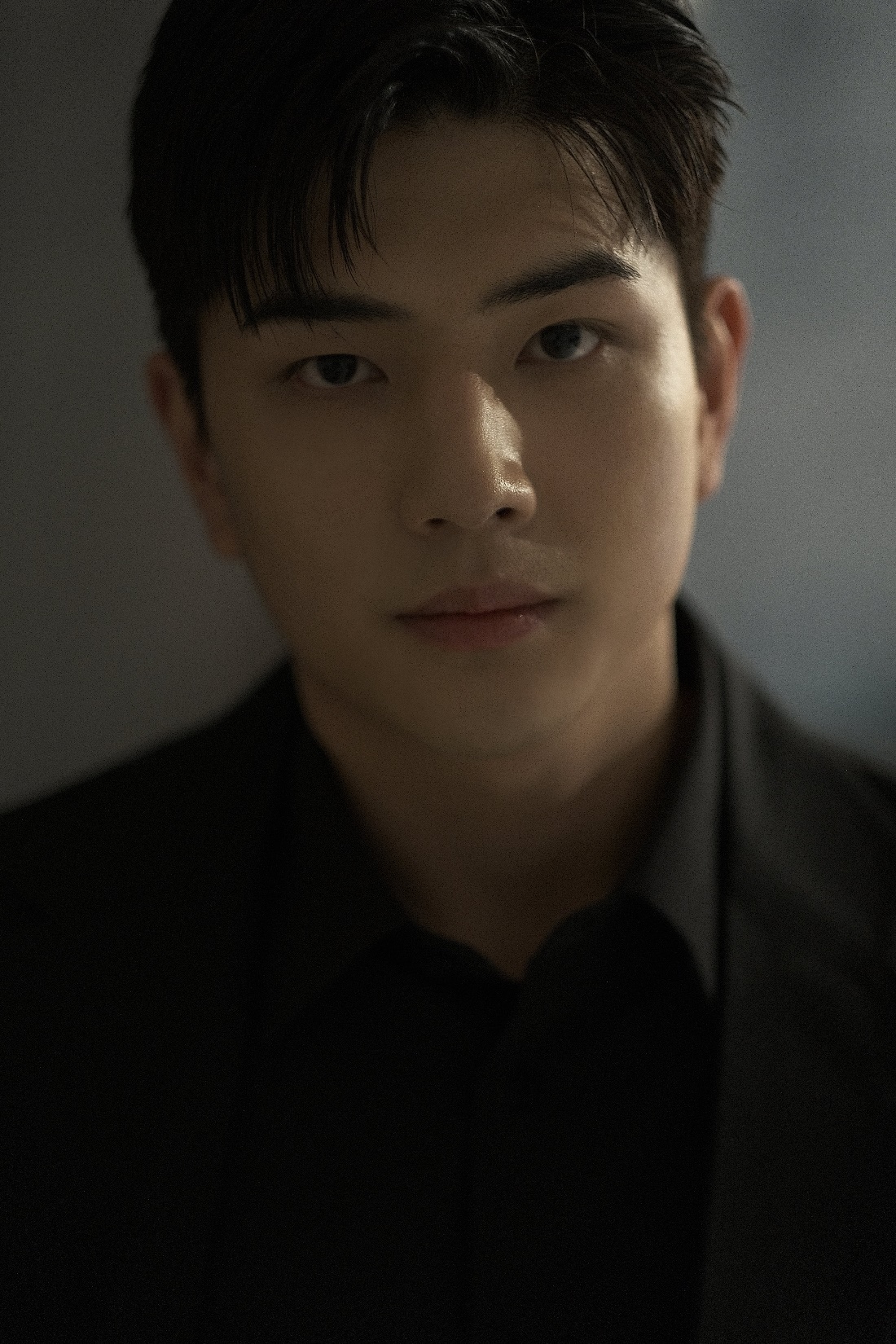 배우 김 대 현
출생   1998년 5월 2일
신체   178cm 70kg
학력   신한대학교 연기전공 졸업
특기   액션, 태권도, 펜싱, 트럼펫, 수상스키
연락처   010 8241 9639
e-mail   vs051@naver.com
인스타   @gun_wale_
Filmography
KIMDAEHYUN
상업영화2018 자전차왕 엄복동 단역
2023 서울 플레이보이 어린 남진역

단편영화
2021 화성      태현 역
2022 갈매기   매기 역2023 백수      백수 역
드라마2018 TVN 김비서가 왜그럴까?  단역
2023 KBS 연애의 참견 200회 지석 역
2023 해군 ROTC학군단 남자주인공 역
2024 KBS 연애의 참견 218회 손님 역
2024 Pocket FM 지후 역

연극
2023년 1948여수 진압군, 건달 역
2023년 다시, 시작 영남역
외 다수
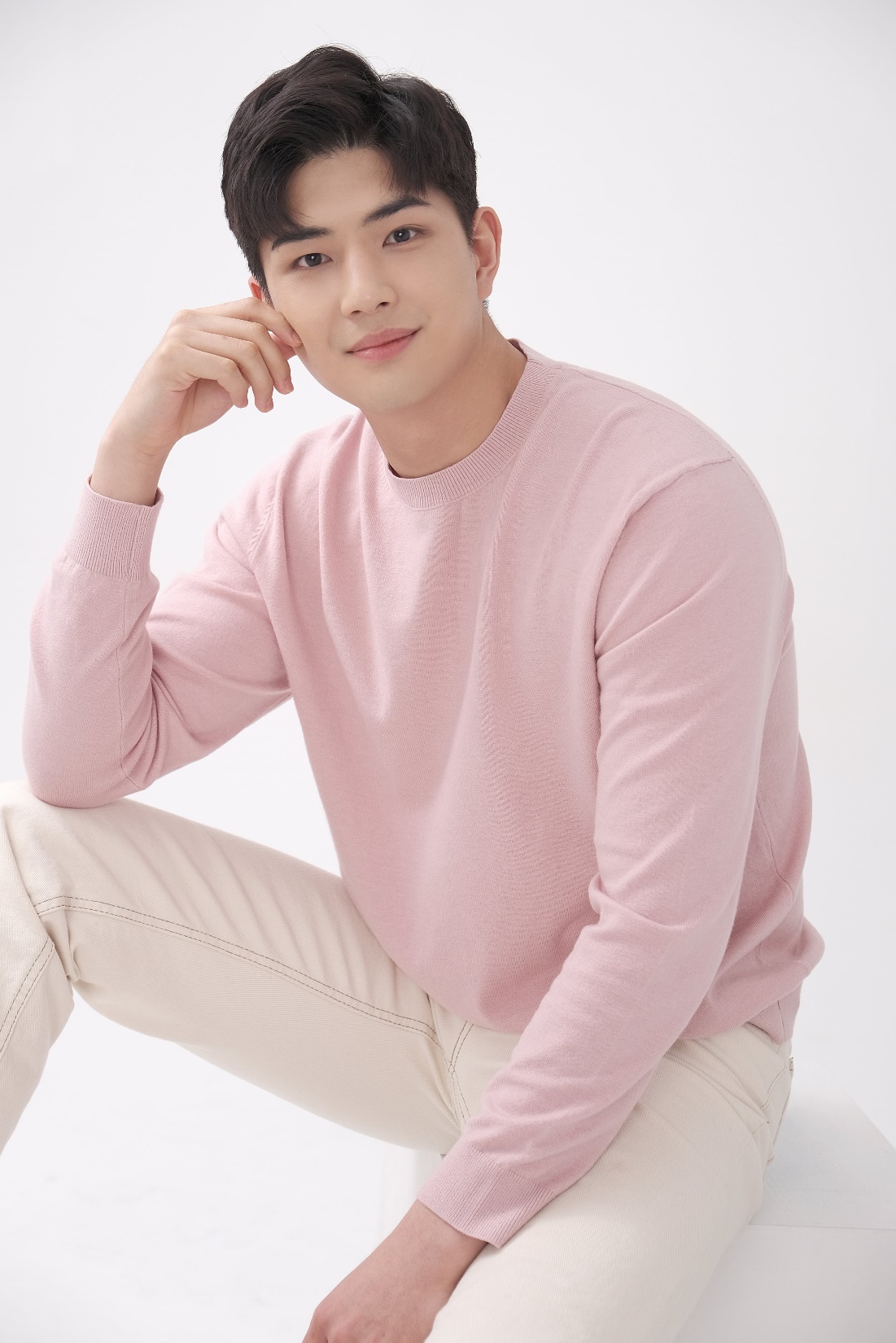 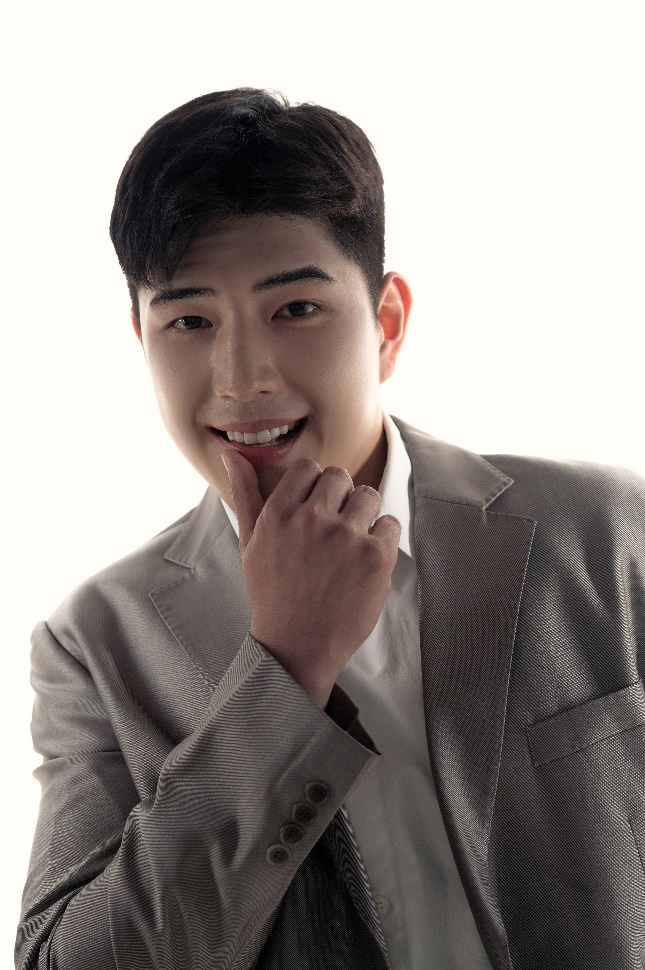 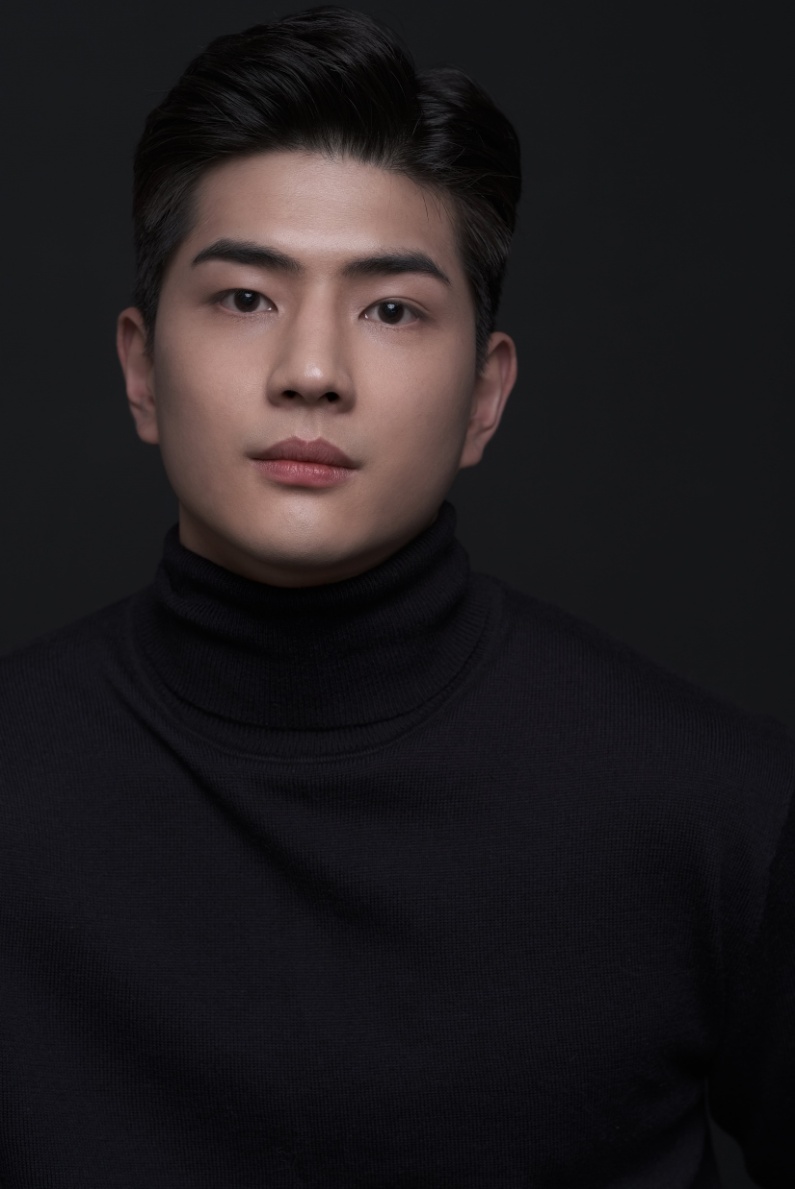 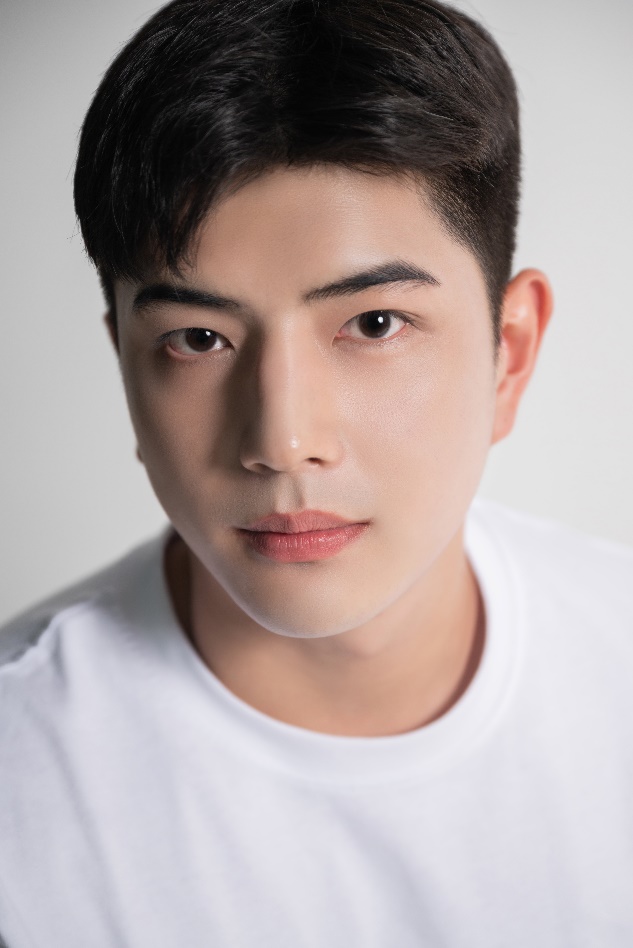 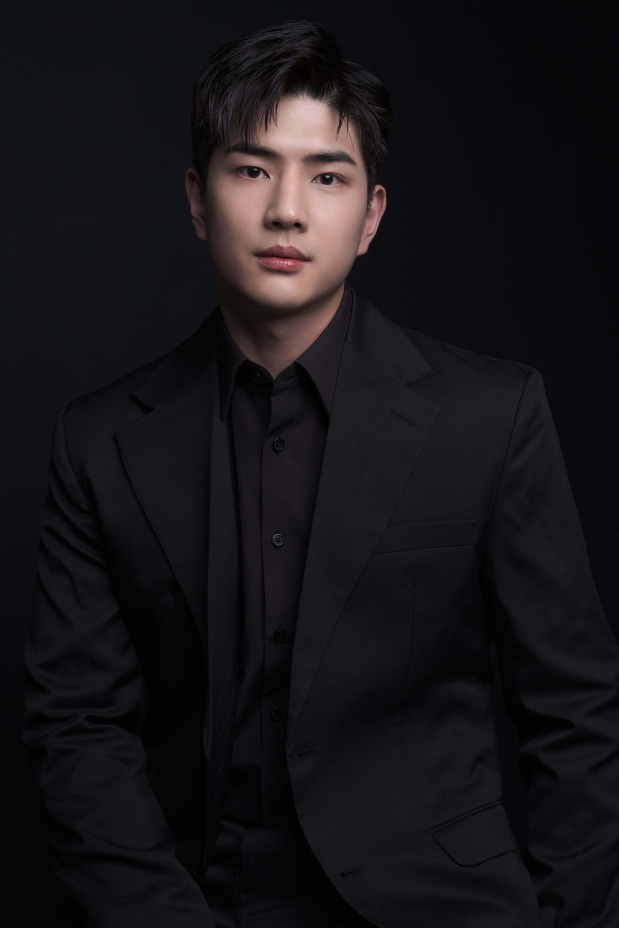 KIMDAEHYUN